PPT-2(不含经济性)
阿布昔替尼片（希必可® ）2022国家医保药品目录调整申报资料
申报企业：辉瑞投资有限公司
阿布昔替尼片（希必可® ）
目录
基本信息
1.  阿布昔替尼片 基本信息（1/2）
中重度特应性皮炎疾病基本情况
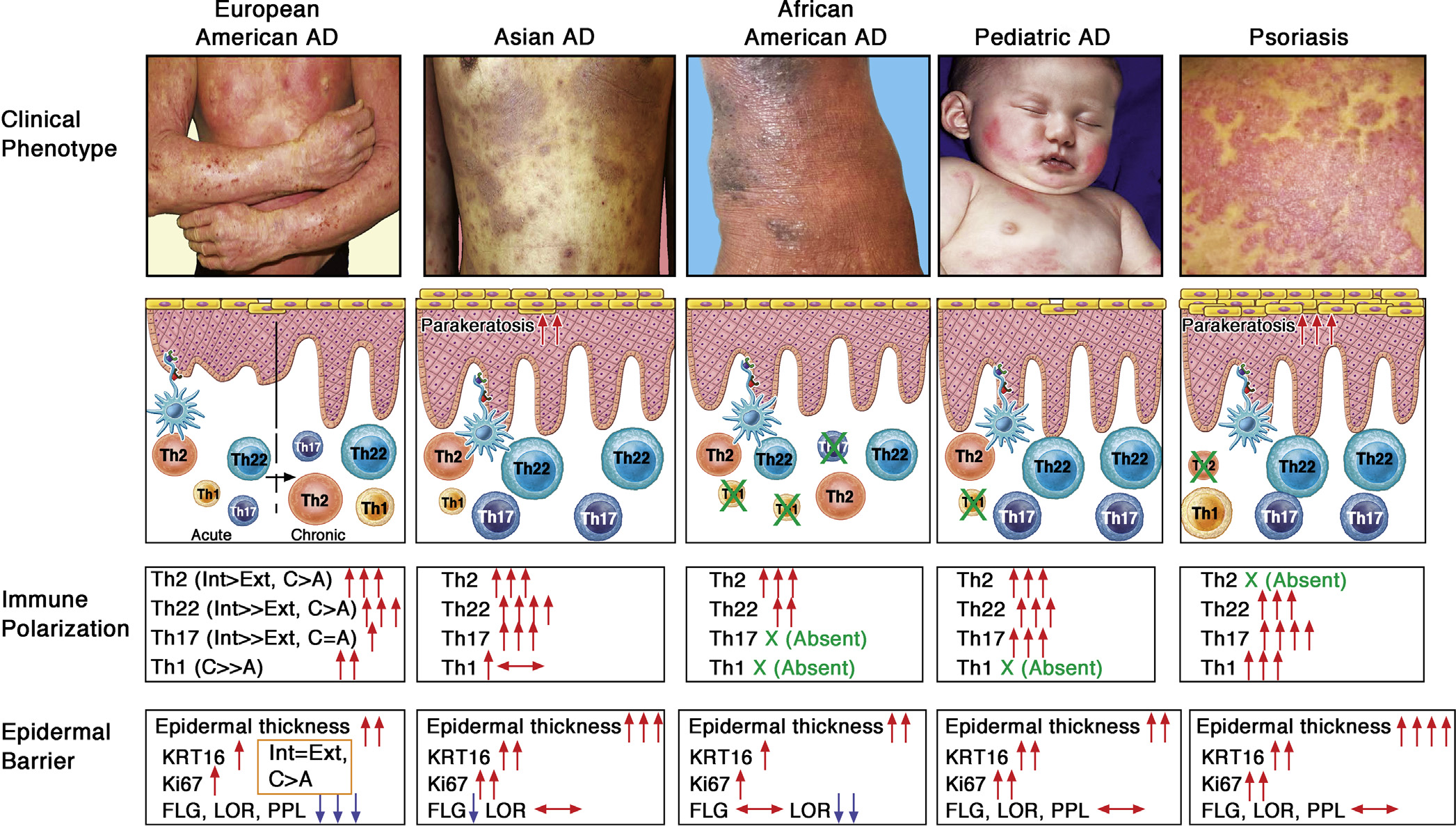 中重度特应性皮炎造成剧烈瘙痒和严重皮损，严重影响生活及心理健康1，增加自杀意念风险。
63%的患者每天承受12小时以上的剧烈瘙痒2。
10%的患者有自杀倾向；2%的患者有过自杀行为2。
疾病危害
迅速缓解瘙痒和改善皮损是最迫切的治疗需求。目录内药品还不能完全满足临床需求。
现有治疗
传统治疗失败后，目前接受靶向强化治疗的患者人数有限。
患者人数
中重度特应性皮炎有明确的诊断标准、清晰的评分方法、规范的治疗路径9，患者人数可控。
当前中国没有公开发表过权威的中重度特应性皮炎的发病率或患病率的相关数据。
阿布昔替尼预测患者人数详见经济性部分。
基本信息
1.  阿布昔替尼片 基本信息（2/2）
1类新药，参与全球多中心临床同步上市，唯一口服靶向治疗中重度特应性皮炎的JAK1抑制剂。 
说明书推荐剂量100mg，一天一次。
参照药品选择理由：
适应症最相似：均为针对中重度特应性皮炎患者，且均为系统靶向治疗药物。
临床应用广泛：在中重度特应性皮炎市场度普利尤单抗市场份额最大。
指南地位相似：中国特应性皮炎诊疗指南和权威国际指南EADV欧洲皮肤性病学会均认可为特应性皮炎强化治疗方案。
上市临床参照：中国上市申请中包括度普利尤单抗作为对照药的临床试验，且开展一项头对头多中心临床试验研究。
参照药品建议：
度普利尤单抗注射液
（医保目录内）
2周时PP-NRS4患者比例% (95% CI)
有效性
2.  阿布昔替尼片 有效性 （1/2）
可弥补现有治疗起效慢、疗效有限、疾病控制不充分比例高的未被满足临床需求
1
快速起效10,13
1小时达峰，1天内显著缓解瘙痒
血药浓度快速达峰：阿布昔替尼1小时 vs  度普利尤单抗 3-7天
2
阿布昔替尼瘙痒缓解应答率数值高
阿布昔替尼皮损改善应答率数值高
强效缓解瘙痒和皮损14
应答率数值在2周时已高于度普利尤单抗
2周时EASI-75患者比例 %
阿布昔替尼100mg
阿布昔替尼100mg
度普利尤单抗
度普利尤单抗
3
度普利尤单抗治疗不应答患者，
阿布昔替尼治疗12周时的应答情况
对度普利尤单抗不应答15的患者
仍可改善患者的皮损和瘙痒
患者比例（%）
阿布昔替尼100mg
12周EASI-75可达67.7%
EASI-75
应答率
EASI-90
应答率
PP-NRS
应答率
PP-NRS4：峰值瘙痒数值评定量表较基线改善≥4
EASI-75：湿疹面积和严重程度指数评分较基线改善≥75%
EASI-90：湿疹面积和严重程度指数评分较基线改善≥90%
有效性
2. 阿布昔替尼片 有效性（2/2）
多项国内外指南共识一致认可JAK抑制剂用于特应性皮炎治疗，且多项指南明确提及阿布昔替尼片
4 篇中国指南：
中国特应性皮炎诊疗指南（2020版）
2021年中国特应性皮炎瘙痒管理专家共识
系统JAK抑制剂治疗特应性皮炎专家共识（2022）
中重度特应性皮炎系统药物达标治疗专家指导建议（2022）
7 篇国际权威指南：
2021特应性皮炎国际论坛（ISAD）/OPENED工作组关于特应性皮炎瘙痒和疼痛管理的立场文件
2020欧洲皮肤性病学会（EADV）/欧洲特应性皮炎特别工作组（ETFAD）关于AD诊疗的立场性文件
2021年加拿大《儿童特应性皮炎简要学术回顾和临床实践指南》
2020中国台湾皮肤科协会特应性皮炎管理共识
2020波兰《皮肤病协会，抗过敏协会，儿科协会和家庭医学协会关于生物制剂用于特应性皮炎治疗的联合建议》 
2021西班牙特应性皮炎的患者旅程 
2021年葡萄牙《关于使用生物制剂和JAK抑制剂治疗成人特应性皮炎的相关推荐》
国家药品审评中心出具的《技术审评报告》指出，各关键临床试验数据表明阿布昔替尼片在各方面均表现出良好的有效性。
《技术审评报告》摘要：
阿布昔替尼在5项治疗中度至重度特应性皮炎国际性关键III期临床试验（其中3项含中国参与）和1项IIb期临床试验中均达到主要终点，均表现出良好的有效性。
亚裔亚组与中国亚组数据与整体人群呈现基本相似趋势。
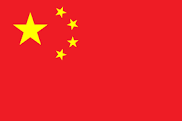 阿布昔替尼片共完成6项全球多中心临床III期试验，中国参加其中3项试验
阿布昔替尼片技术审评报告尚未公开
安全性
3. 阿布昔替尼片 安全性
阿布昔替尼比度普利尤单抗结膜炎发生率低，且未出现面部红斑。
1
阿布昔替尼结膜炎发生率低0.8%-1.3% vs  度普利尤单抗注射液 6.2%14。结膜炎可能导致患者停药。
4%-43.8%的度普利尤单抗注射液患者可能出现面部红斑和头颈部红疹8，而阿布昔替尼片临床试验中未观察到面部红斑。
创新的高选择性JAK1机制，降低潜在贫血、淋巴细胞减少等和感染风险18-22。
2
阿布昔替尼片对JAK1具有更高的选择性，减少抑制其他JAK亚型，降低可能带来的潜在血液系统不良反应（贫血、淋巴细胞减少等）和感染风险。
3
说明书和安全分析显示，严重和重度不良事件发生率与安慰剂相似。安全性良好。
说明书10显示最常报告的不良反应是恶心，可通过食物缓解，且很少（0.4%）因恶心停药。
安全数据汇总分析显示16，阿布昔替尼片严重和重度不良事件发生率与安慰剂组相似。其中，亚裔患者亚组安全性分析显示17，亚裔人群安全性与非亚裔人群相似。
阿布昔替尼片已完成全球6项III期临床试验（其中入组中国患者194名）验证阿布昔替尼安全性可耐受。
创新性
5.  阿布昔替尼片 创新性
1类新药23，中国优先审评24；专利有效期至2034年。
被美国和英国分别授予“突破性疗法”25和“潜力创新药”称号26
抑制度普利尤单抗不能抑制的炎症因子通路27，有效缓解瘙痒和皮损。
疗效显著
1
唯一获批的
  高选择性JAK 1
  抑制剂
减少因抑制其他JAK亚型相关通路而导致的安全性风险18-22，降低安全风险。
降低安全风险
2
口服给药，一天一片，提升患者依从性。
无需冷藏，便于储存。
提升依从性
公平性
6.  阿布昔替尼片 公平性
对公共健康的影响
符合“保基本”原则
中重度特应性皮炎造成剧烈瘙痒和严重皮损，增加自杀意念风险。
现市场价格已低于度普利尤单抗医保支付价，部分替代注射用药，节约基金。
阿布昔替尼片月治疗费用已低于度普利尤单抗注射液。
63%的患者每天承受12小时以上的剧烈瘙痒2。
10%的患者有自杀倾向；2%的患者有过自杀行为2。
弥补目录短板
临床管理便利
现治疗方案疗效有限、传统治疗不良反应多，且无口服靶向制剂。
诊断路径清晰、适应症明确，口服给药，储存方便。
中重度特应性皮炎有明确的诊断标准、清晰的评分方法、规范的治疗路径9，患者人数可控。
即使引入生物制剂度普利尤单抗后，疾病控制不充分比例仍高达42%7。
生物制剂注射给药，患者依从性有限。
公平性
参考文献
鞠延娇,李沐风,谢志强. 特应性皮炎患者皮肤搔挖及焦虑抑郁情绪评估. 中国皮肤性病学杂志,2021,35（8）
中国特应性皮炎患者生存状况调研报告
Wollenberg A, Barbarot S, Bieber T, et al. Consensus-based European guidelines for treatment of atopic eczema (atopic dermatitis) in adults and children: part II. J Eur Acad Dermatol Venereol. 2018 Jun;32(6):850-878.
Wei W, et al. Extent and consequences of inadequate disease control among adults with a history of moderate to severe atopic dermatitis. J Dermatol. 2018 Feb;45(2):150-157. 
刘翠华. 皮肤科门诊患者使用糖皮质激素外用制剂情况调查[J]. 中国现代药物应用, 2016, 10(010):177-178.
度普利尤单抗注射液说明书
Vilsbøll AW, et al. Extent and Impact of Inadequate Disease Control in US Adults with a History of Moderate to Severe Atopic Dermatitis Following Introduction of New Treatments. Dermatol Ther (Heidelb). 2021;11(2):475-486
Muzumdar S, et al.Am J Clin Dermatol.2022 Jan:23(1):61-67.
中华医学会皮肤性病学分会免疫学组特应性皮炎协作研究中心. 中国特应性皮炎诊疗指南（2020版）.中华皮肤科杂志 2020年2月第53卷第2期81-88
阿布昔替尼片说明书
系统JAK抑制剂治疗特应性皮炎专家共识.实用皮肤病学杂志，2022（15）:3,129-135
赵作涛，高兴华. 中重度特应性皮炎系统药物达标治疗专家指导建议. 中国皮肤性病学杂志.2022.6.17
Simpson EL et al., 2020 [JADE MONO1]  
Bieber T. et al., 2021 [JADE COMPARE]
Shi VY, Bhutani T, Fonacier Let al. Phase 3 Efficacy and Safety of Abrocitinib in Adults with Moderate-to-Severe Atopic Dermatitis After Switching from Dupilumab (JADE EXTEND). J Am Acad Dermatol. 2022 Apr 16:S0190-9622(22)00608-9
Simpson EL, Silverberg JI, Nosbaum A,et al. Integrated Safety Analysis of Abrocitinib for the Treatment of Moderate-to-Severe Atopic Dermatitis From the Phase II and Phase III Clinical Trial Program. Am J Clin Dermatol. 2021 Sep;22(5):693-707.
Chia-Yu Chu, Zhirong Yao et al. Integrated Safety Analysis of Abrocitinib for the Treatment of Moderate-to-Severe Atopic Dermatitis in Asian Patients. Presented at the Taiwanese Association for Psoriasis and Skin Immunology (TAPSI) Annual Conference; June 25-26, 2022; Taiwan
Bieber T, et al. N Engl J Med 2021;384:1101-12. 
Clark, J. D., Flanagan, M. E., & Telliez, J. B. (2014). Discovery and development of Janus Kinase (JAK) inhibitors for inflammatory diseases: Miniperspective. Journal of medicinal chemistry, 57(12), 5023-5038.
O'Sullivan, L. A., Liongue, C., Lewis, R. S., Stephenson, S. E., & Ward, A. C. (2007). Cytokine receptor signaling through the Jak–Stat–Socs pathway in disease. Molecular immunology, 44(10), 2497-2506.
JAK compound (inhibitors, antagonists)-ProbeChem.com. Accessed September 29, 2020
Upadacitinib (ABT-494), ≥99%(HPLC), Selleck, JAK inhibitor. selleckchem.com. Accessed September 29, 2020
阿布昔替尼片注册证
中国药品审评中心网站NMPA https://www.cde.org.cn/main/xxgk/listpage/2f78f372d351c6851af7431c7710a731
FDA Grants Priority Review and EMA Accepts Regulatory Submission for Pfizer’s Abrocitinib, an Oral Once-Daily JAK1 Inhibitor, for Patients 12 and Up with Moderate to Severe Atopic Dermatitis | Pfizer
MHRA authorises abrocitinib for the treatment of atopic dermatitis. Retrieved 8 Feb 2022, DOI: https://doi.org/10.1002/psb.0010046
Paller, A. S., Kabashima, K., & Bieber, T. (2017). Therapeutic pipeline for atopic dermatitis: end of the drought?. Journal of Allergy and Clinical Immunology, 140(3), 633-643